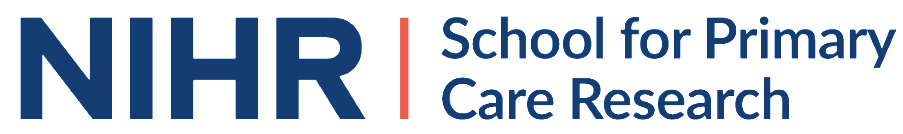 What can we learn from “Safe at Home”: effectiveness and cost-effectiveness of England’s national safety equipment scheme
Professor Denise Kendrick
University of Nottingham, UK
denise.kendrick @nottingham.ac.uk
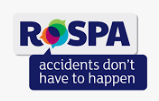 Unintentional injury is a leading cause of death in 0-4 year olds
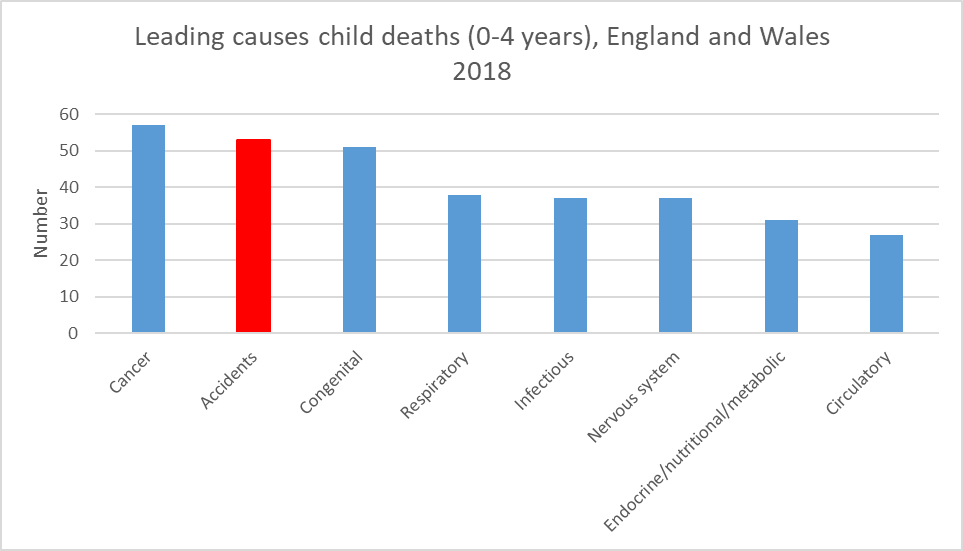 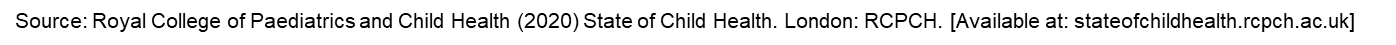 Unintentional injury places large burden on health services
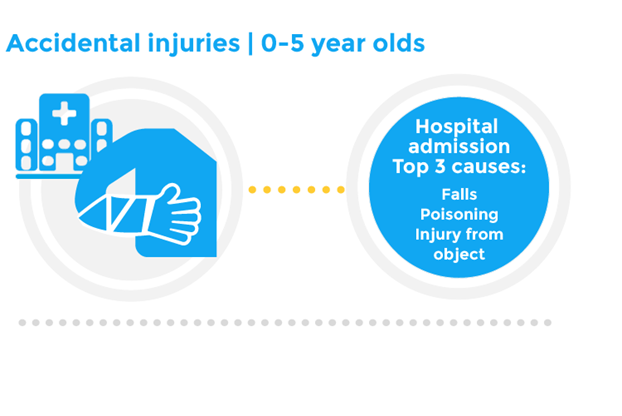 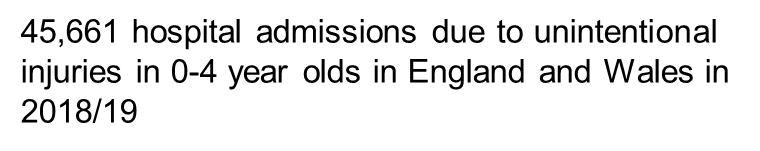 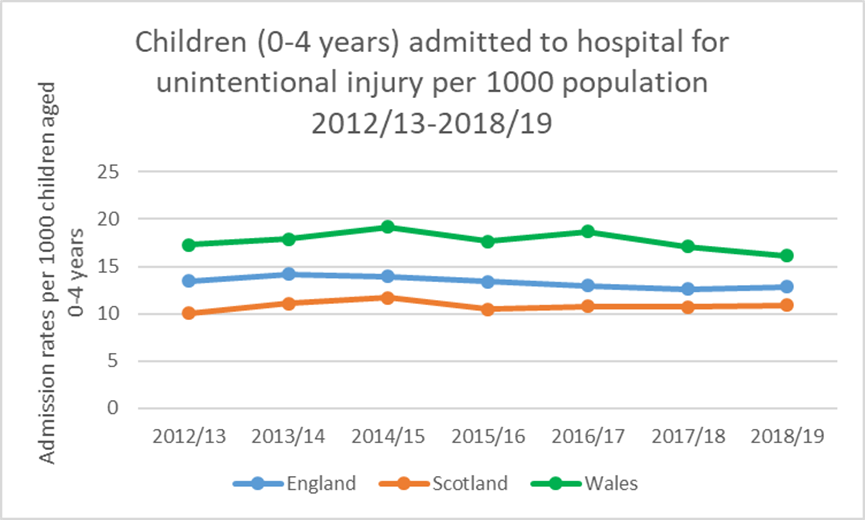 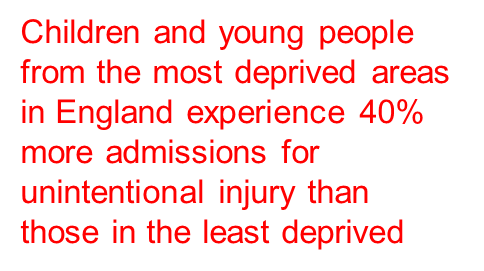 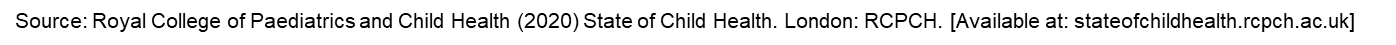 Background
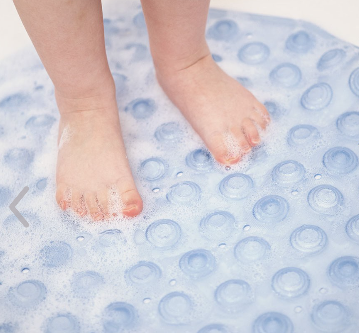 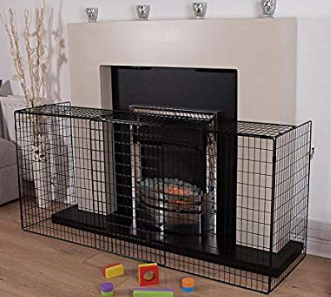 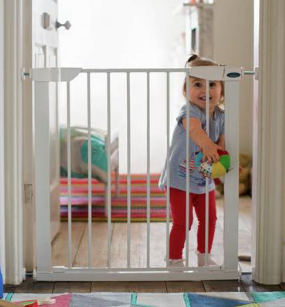 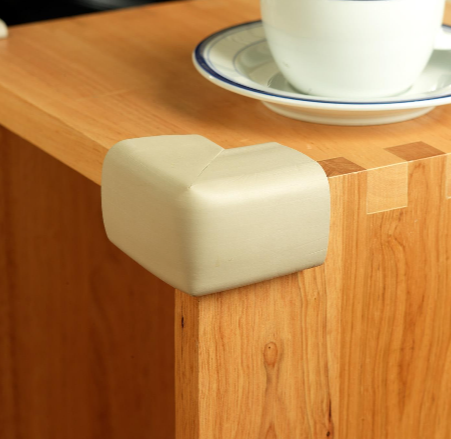 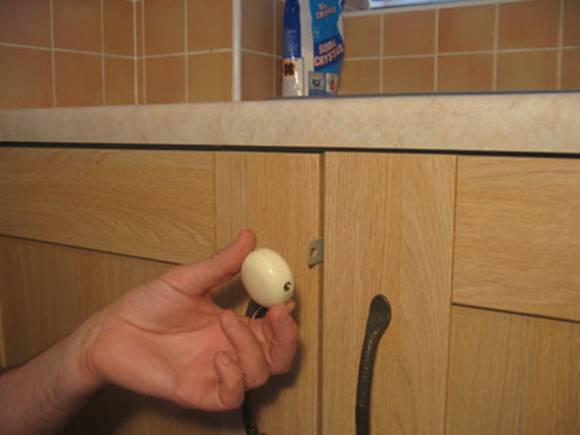 *Royal Society for the Prevention of Accidents
Methods
Objectives:

Assess impact of Safe at Home on hospital admission rates for injury 
If effectiveness varied by the amount of equipment fitted
Evaluate cost-effectiveness 

Study design:

Controlled interrupted time series analysis:
Compared changes in injury rates in areas where Safe at Home operated (intervention areas) and areas without Safe at Home (control areas)
  
Took account of differences in injury rates in intervention and control areas before Safe at Home and seasonal variations
Methods
Mapped equipment fitting data onto small geographical areas of 1000-3000 people* to identify intervention areas
Identified control LSOAs (no Safe at Home in England or from Wales)
Matched each intervention LSOA to one control LSOA based on injury rates before Safe at Home (2004-2008), rurality and deprivation scores

Compared changes in hospital admission rates for injuries before, during, 1-2 years after and 3-4 years after scheme (2004-2015)
Same analysis categorised by number of items of equipment fitted
*Lower Super Output Areas (LSOAs)
Equipment fitted
Cumulative percentage of installations
17 months
* = supplied in packs
Median=7 items of equipment
Median=4 types of equipment
Characteristics of children included in the study
Trends in injury rates before, during and after SAH in intervention and control areas
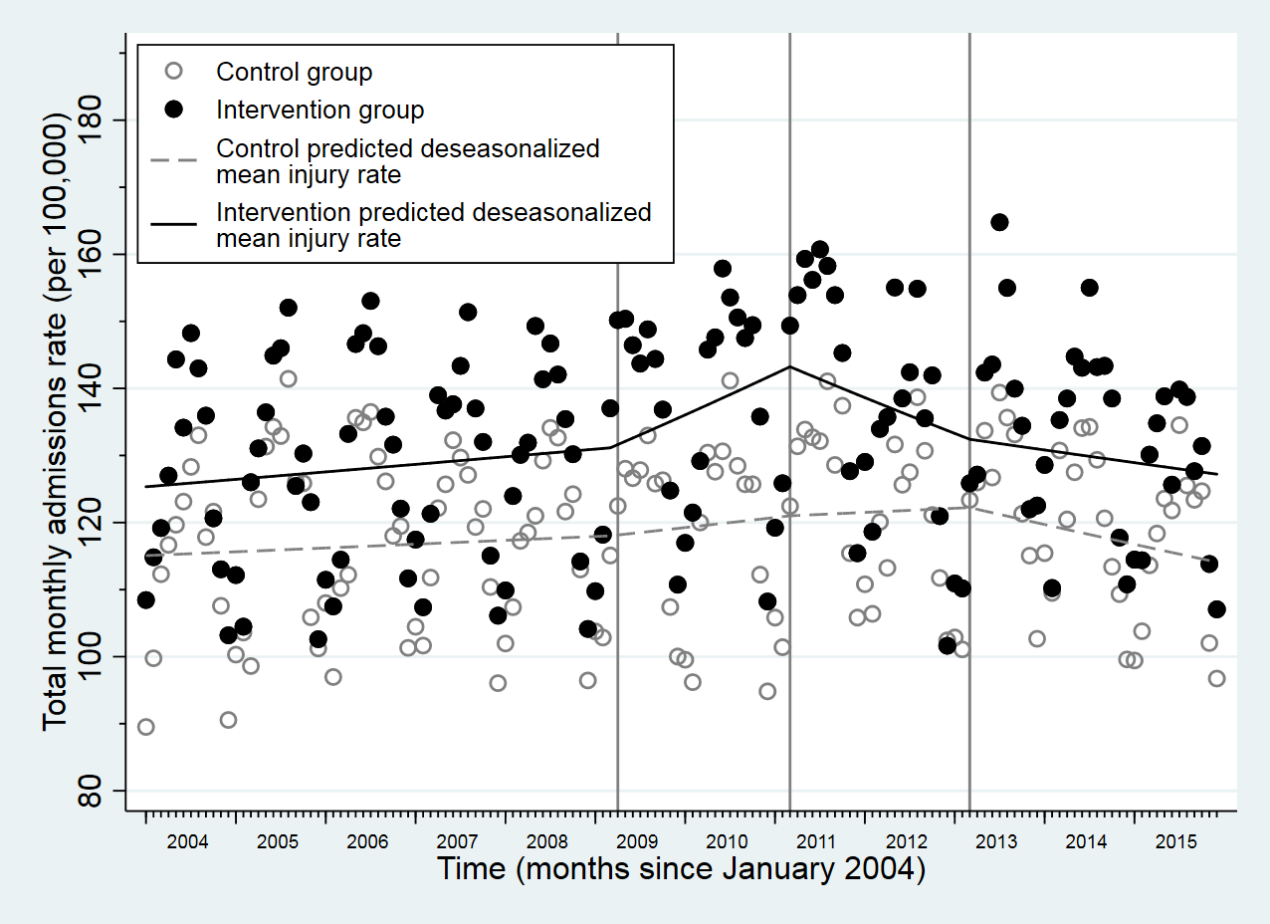 Reduction increased as the amount of safety equipment increased
8% reduction 
over 2 years
P=0.345
P=0.422
P=0.007
P=0.001
Yrs 1-2
Yrs 3-4
Before
During
Adjusted for baseline injury rates, seasonality
Cost-effectiveness analysis: Methods
Had three time periods:
Implementation (April 2009-March 2011)
1st follow up (years 1-2 after scheme)
2nd follow up (years 3-4 after scheme)

Aggregated LSOAs to local authority level 
Applied healthcare costs using National Tariffs
Outcome was number of injuries avoided

Same analysis as for main study: 
Compared changes in admission rates over time in intervention and control local authorities

Compared changes in hospital costs over time in intervention and control local authorities
Results
Hospital admission rates
Reduction in monthly hospital admission rates in intervention LA compared to controls:
Years 1-2 = 0.399/10,000 children
Years 3-4 = 0.546/10,000 children
Hospital admission costs
£490
£924
Years 3-4
Years 1-2
Implementation
Health economics summary
Monthly cost of SAH per local authority = £3,224
Savings on admission expenditure for every pound spent on SAH:

Years 1-2 compared to implementation period = £0.15
Years 3-4 compared to implementation period = £0.29
Cost per admission averted:

Years 1-2 compared to implementation period = £6,862
Years 3-4 compared to implementation period = £4,209
Conclusions
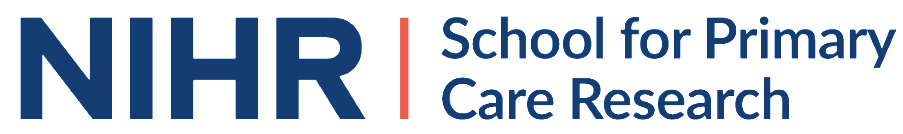 Significant reduction in injury admissions in 0-4 year olds for two years after providing and fitting equipment 

Areas where the most equipment was fitted had the greatest reductions in injury rates 

Intervention cost > savings in healthcare

Analysis underestimates benefits:
Excluded A&E attendances, primary care, minor injury units, walk-in-centres
Included only short term healthcare costs
Wider costs to society not included (long-term social care, education, lost productivity)
No data on quality of life
Policy implications
Develop and implement Scottish guidelines with recommendations in line with NICE PH30 ‘Unintentional injuries in the home: interventions for under 15s’

Determine types of household with children at greatest risk of unintentional injury
children aged under 5, rented or overcrowded conditions, low income, properties lacking safety equipment or where hazards have been identified

Prioritise at risk households for home safety assessments, supply and installation of home safety equipment


Ensure long-term funding for safety equipment schemes
Schemes take time to establish
Staff skills/knowledge lost when short-term funding ends
Injury rates return to pre-scheme levels 2 years after scheme ends
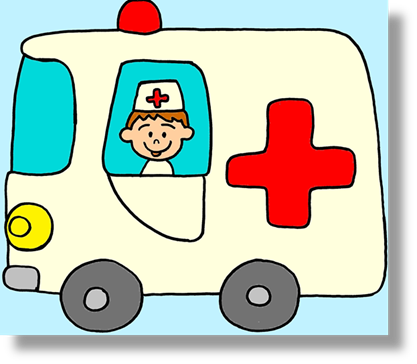 Thank you
denise.kendrick@nottingham.ac.uk
Acknowledgments 
Funding: NIHR School of Primary Care Research - https://www.spcr.nihr.ac.uk/ 
Research team: Trevor Hill, Dr Elizabeth Orton (PI), Professor Denise Kendrick, Professor Carol Coupland, Dr Ed Tyrrell, Dr Matthew Jones
External steering group: Dr Michael Watson, Professor Sarah Lewis, Sheila Merrill
Trends in injury rates before, during and after the SAH scheme in SAH and control areas
By equipment density
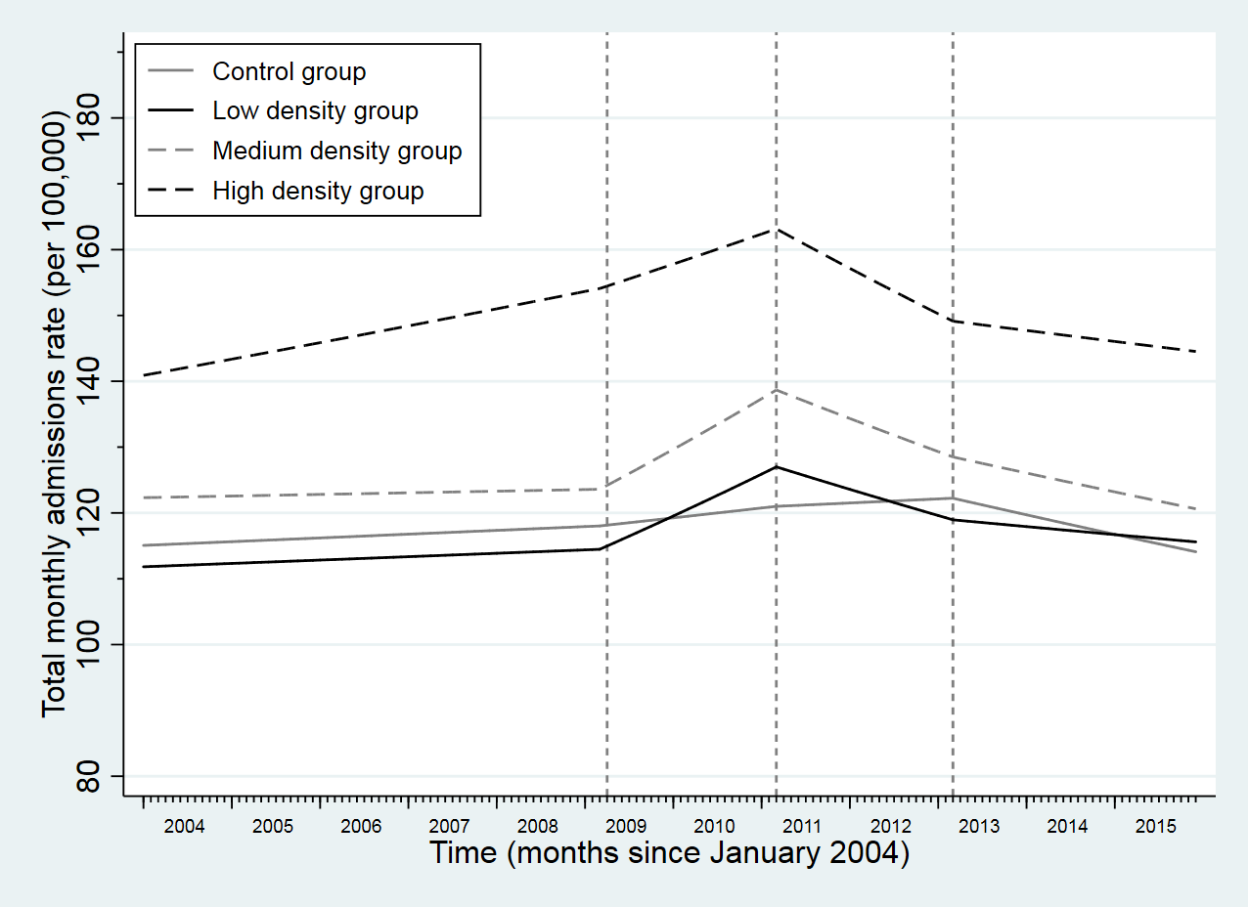 8.9% reduction (high density)
7.7% reduction (medium density)
6.5% reduction (low density)